Gestión de la Prevención – AURA-NOAO-LSST Base Facility Addition
COMO MANEJAMOS LA SEGURIDAD EN EL PROYECTO DE REMODELACION Y CONSTRUCION DEL BASE FACILITY
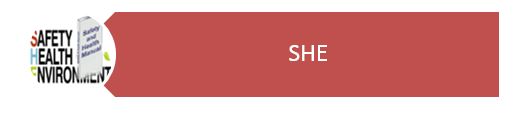 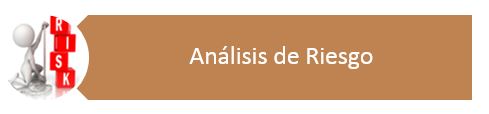 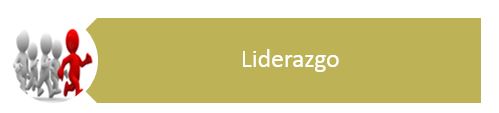 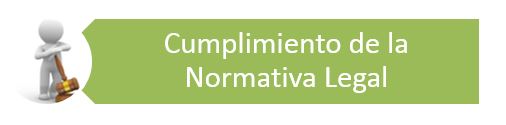 Gestión de la Prevención - AURA-NOAO - LSST Base Facility Addition
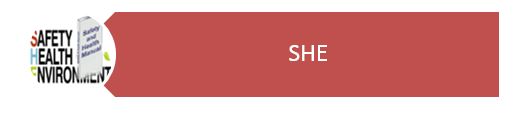 Programas de Seguridad y Prevención de riesgos laborales de cada empresa contratista.
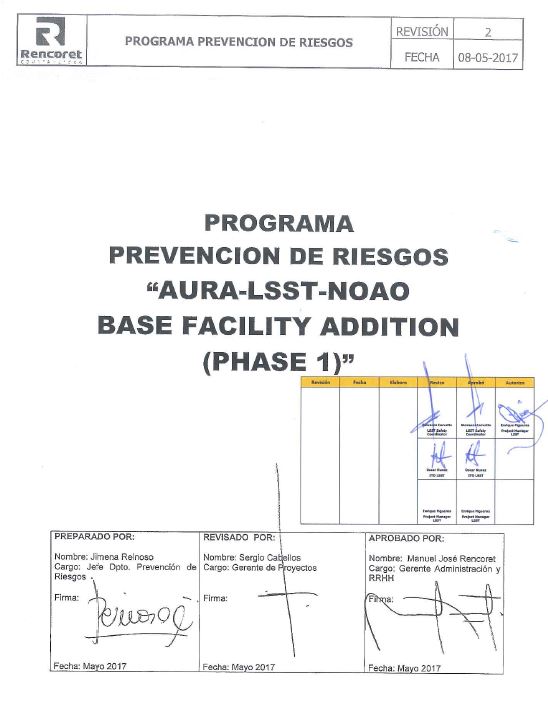 Procedimientos de Trabajo Seguro para cada área especifica del Proyecto
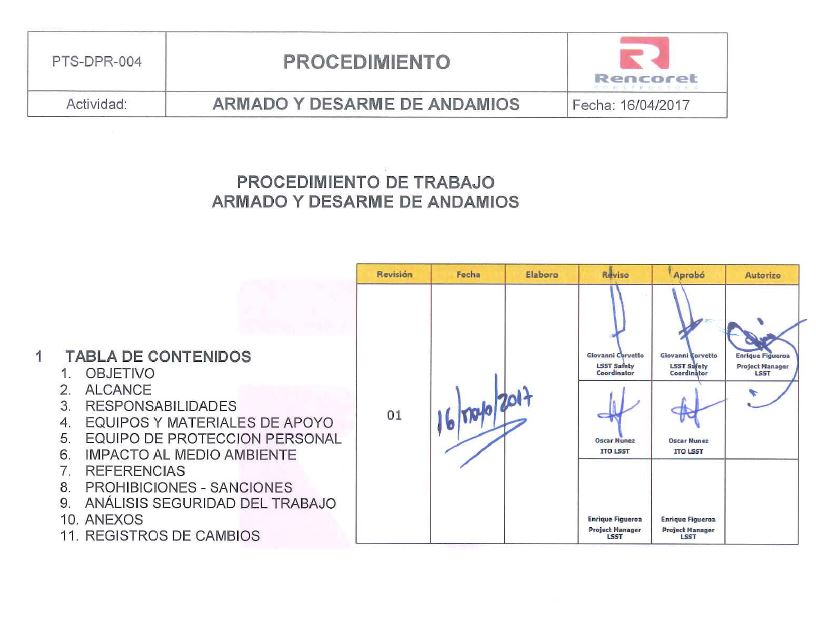 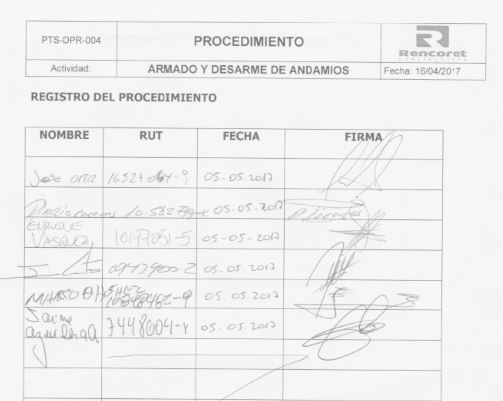 Capacitación de los trabajadores en procedimientos de trabajo
Gestión de la Prevención –AURA-NOAO-LSST Base Facility Addition
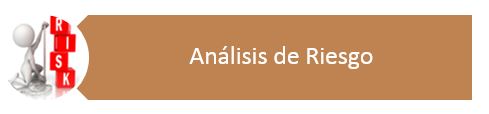 Inspecciones Semanales en Terreno
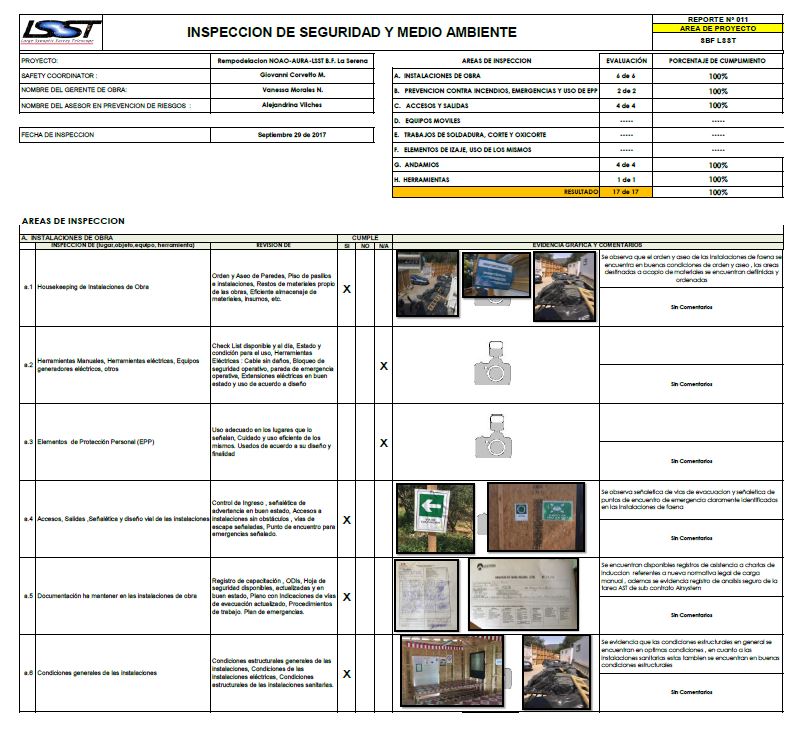 Identificación de riesgos en terreno documentado vía Formato de No Conformidades
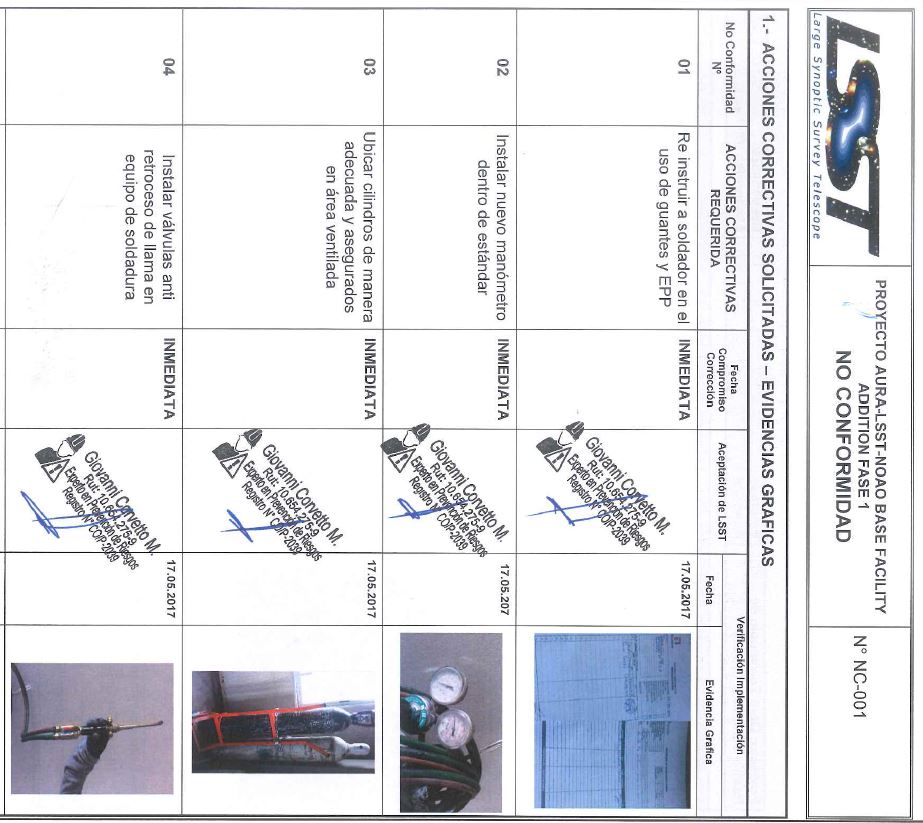 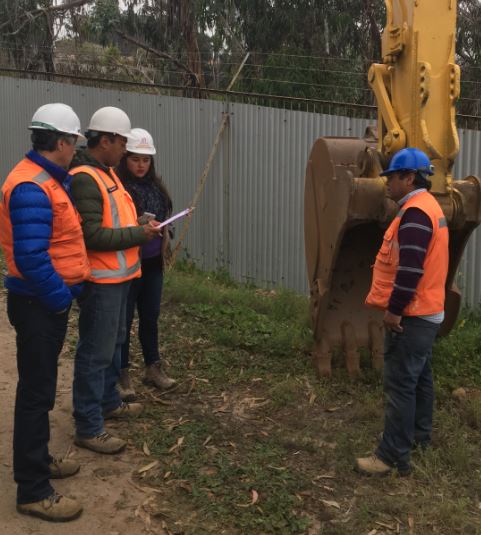 Reuniones de Coordinación Previo a Tareas
Gestión de la Prevención – AURA-NOAO-LSST Base Facility Addition
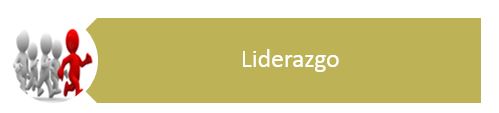 Reuniones Semanales de Coordinación entre el Equipo LSST y Contratistas
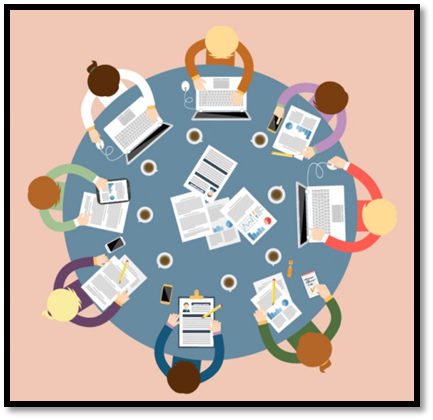 Diseño de un protocolo que incluye la Inducción en Seguridad de todo el personal que ingrese a las Obras
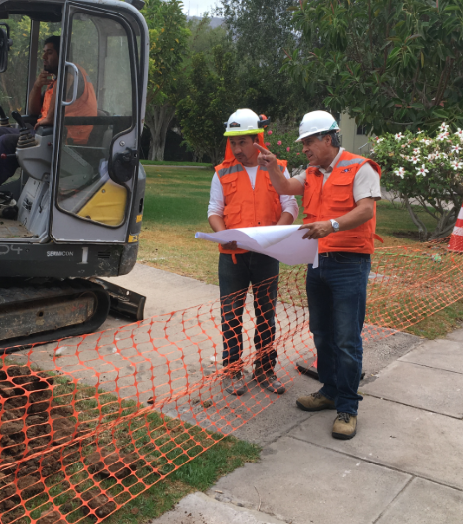 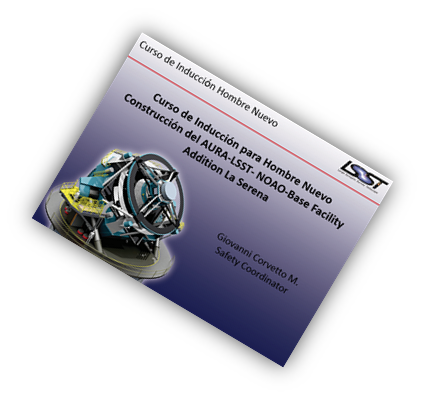 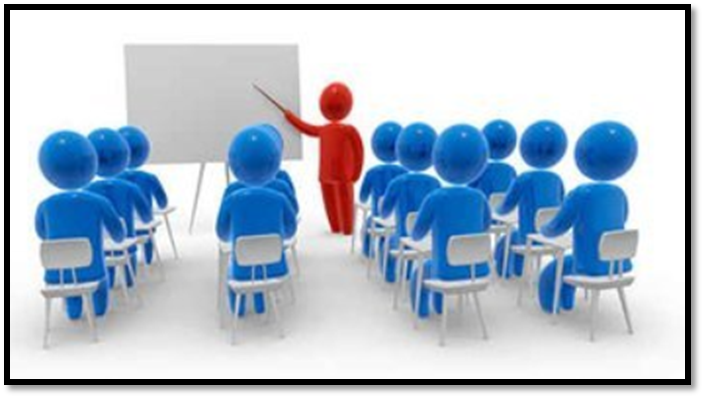 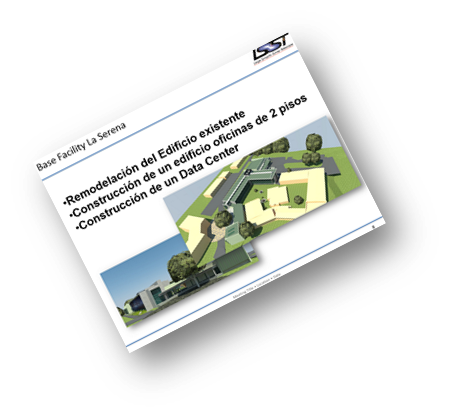 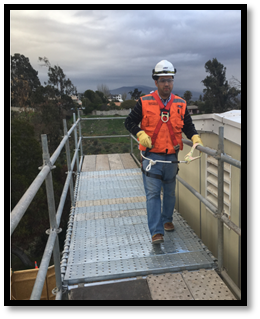 Presencia permanente en obra del equipo de LSST (Project Manager, ITO Técnico, Safety Coordinator)
Gestión de la Prevención –AURA-NOAO-LSST Base Facility Addition
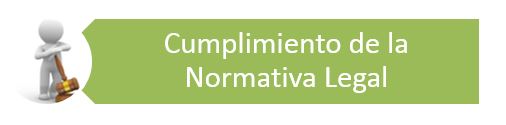 Diseño de un estándar de acreditación para asegurar el cumplimiento de la normativa legal
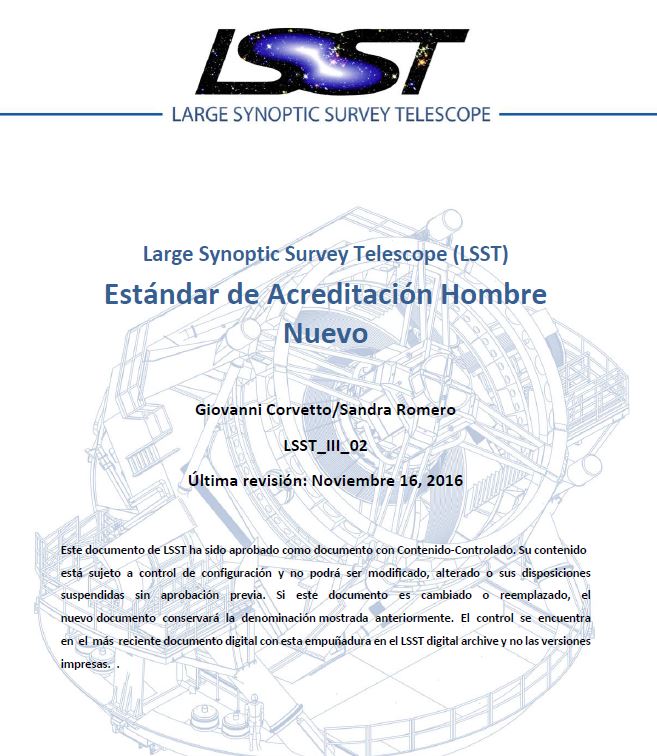 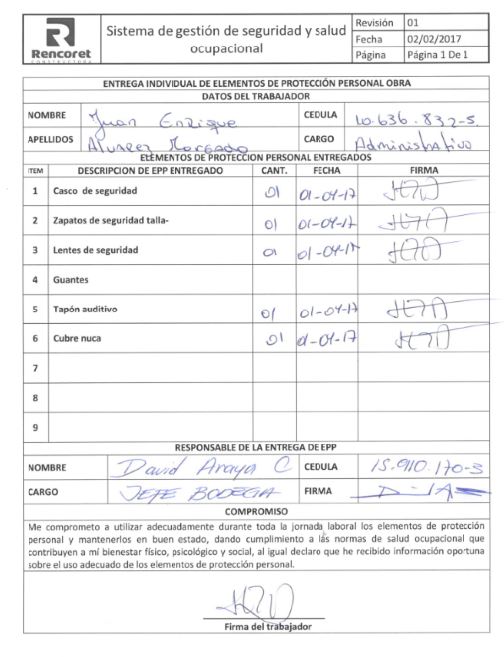 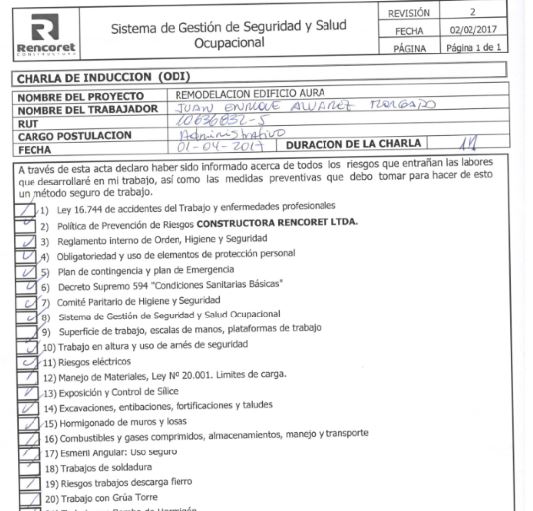 Revisión de la documentación pertinente (ODI, Registro de EPP) y posterior envío al Departamento de Contratos
Gestión de la Prevención –AURA-NOAO-LSST Base Facility Addition
Otras Áreas de Gestión de la Prevención de Riesgos
Diseño de Sistema de Acreditación para ingreso de Vehículos
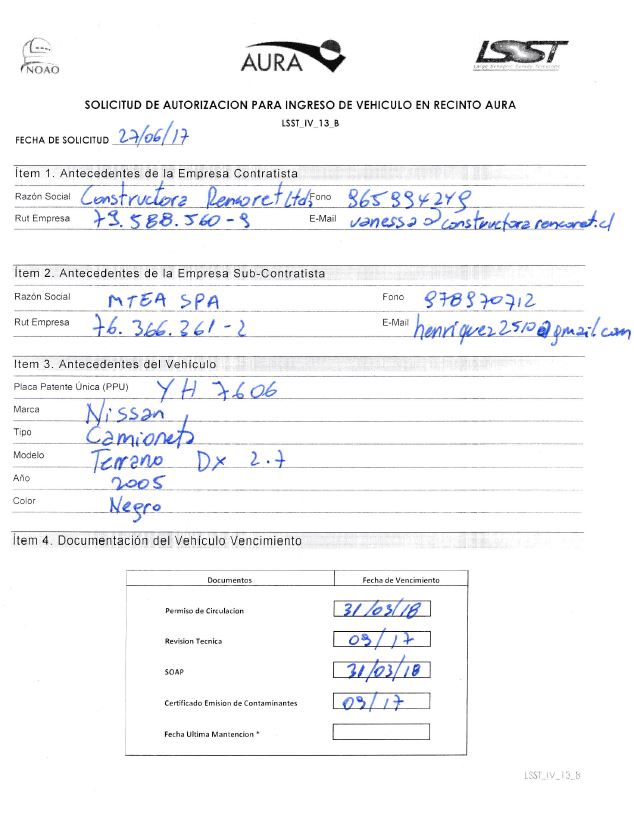 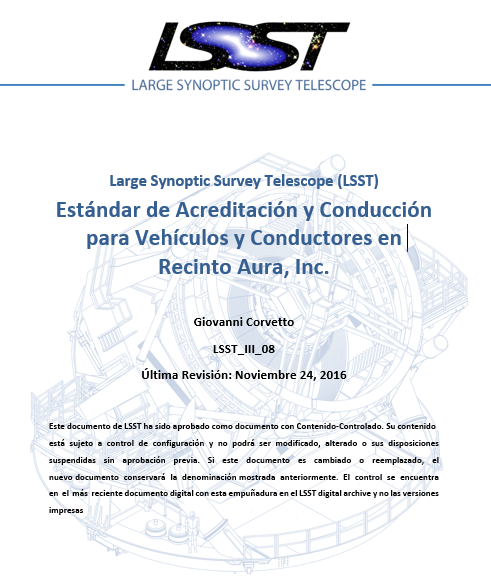 Revisión Previa de documentación de vehículos
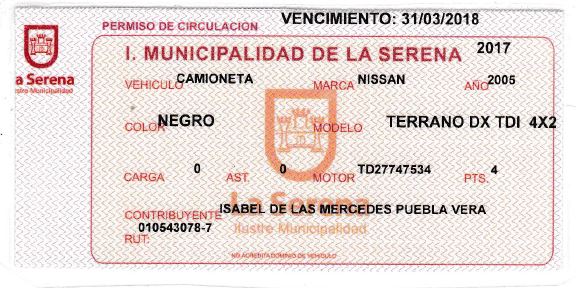 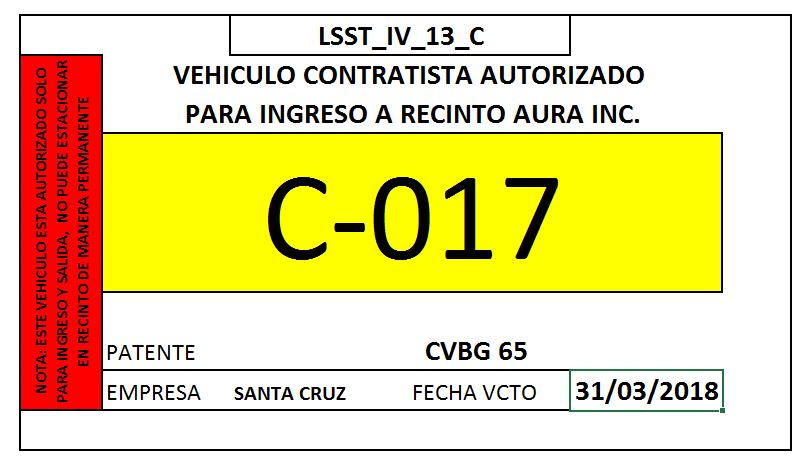 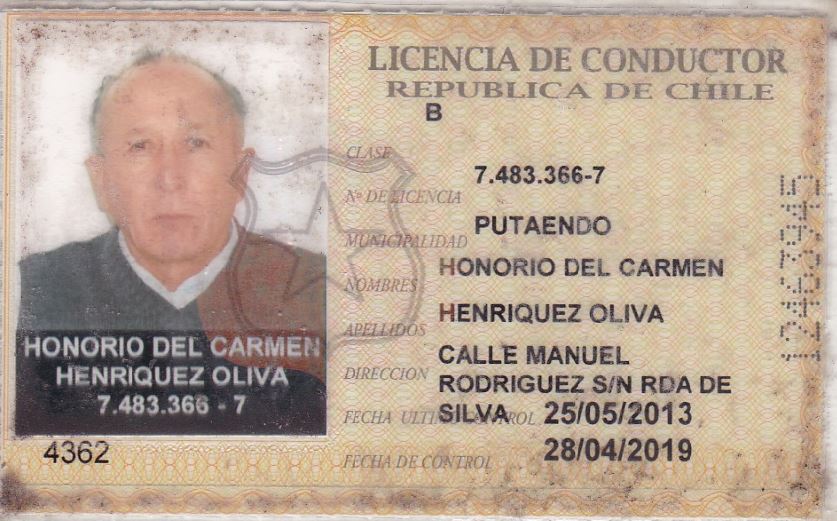 Revisión Previa de Documentación de Conductores y Operadores
Gestión de la Prevención –AURA-NOAO-LSST Base Facility Addition
Diseño de flujo de trafico vehicular  seguro durante la construcción
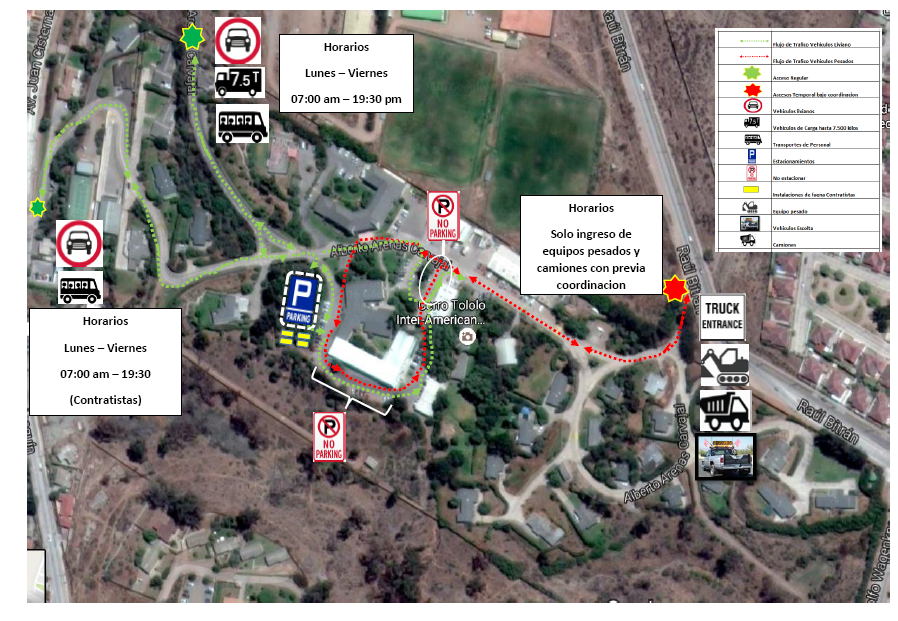 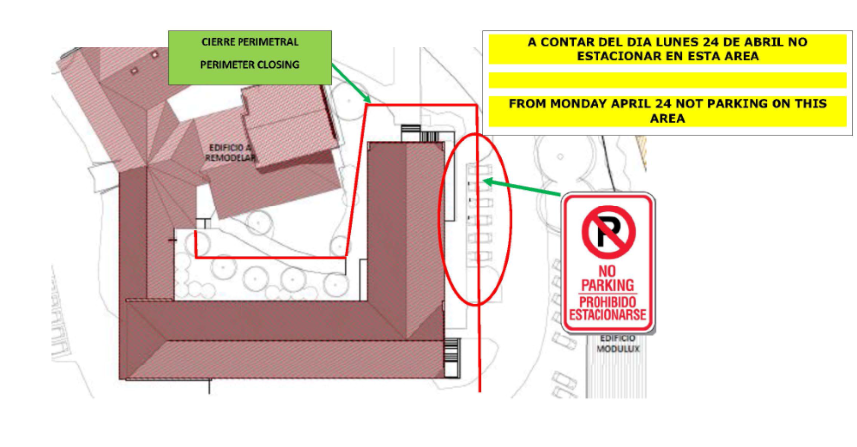 Gestión de la Prevención – AURA-NOAO-LSST Base Facility Addition
Estándares de Comunicación para Contratistas
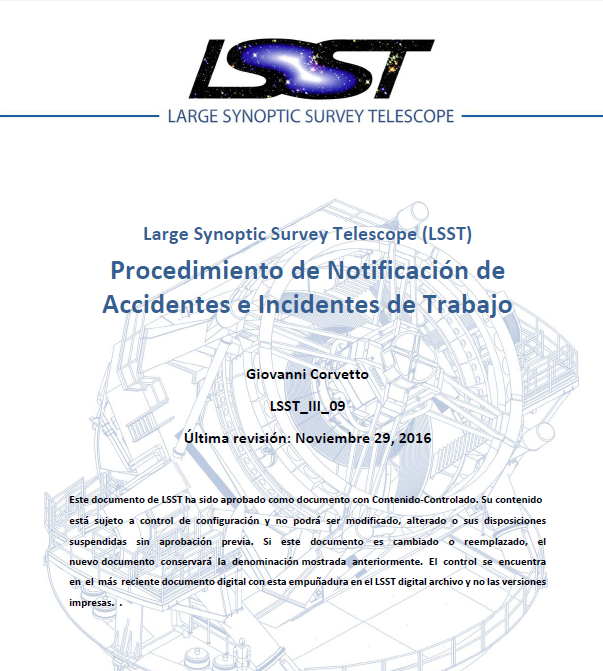 Notificación e Investigación de Accidentes
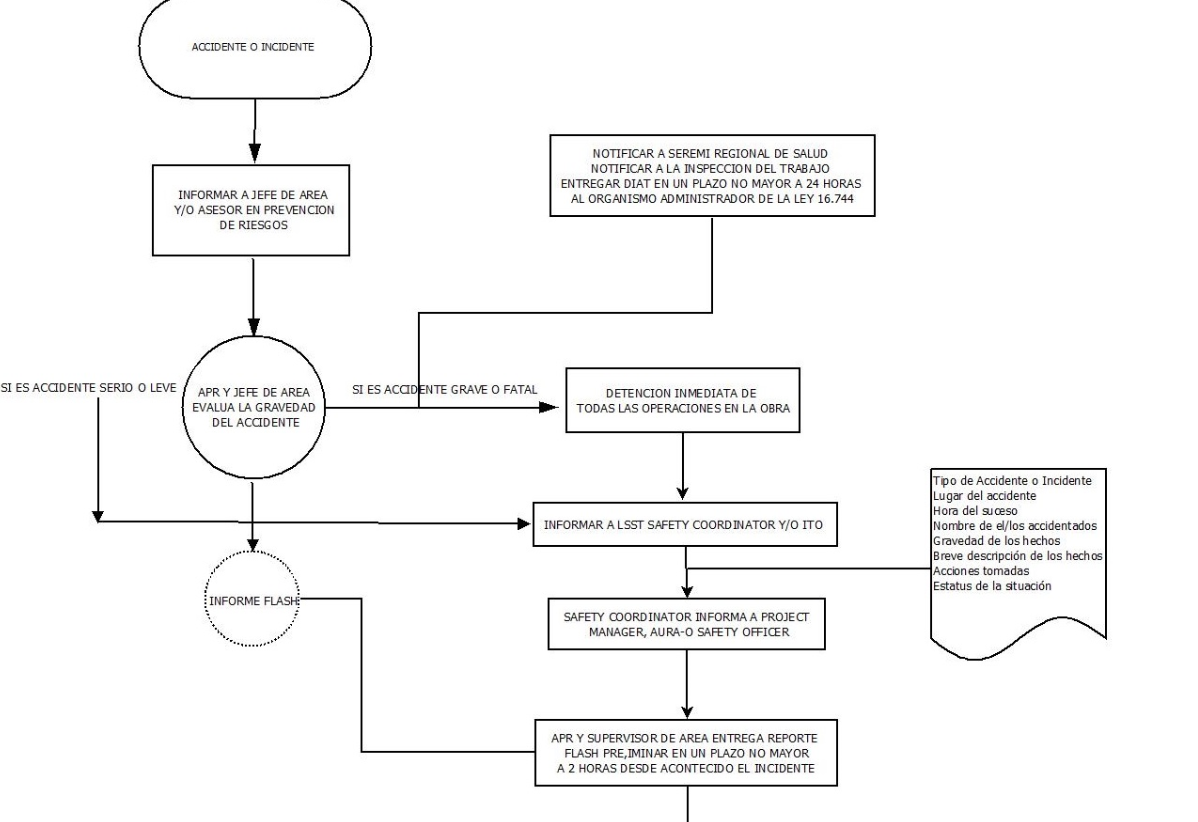 Gestión de la Prevención –AURA- NOAO-LSST Base Facility Addition
Diseño de Puntos de Encuentro de Emergencia en conjunto con Safety Pro’s Aura
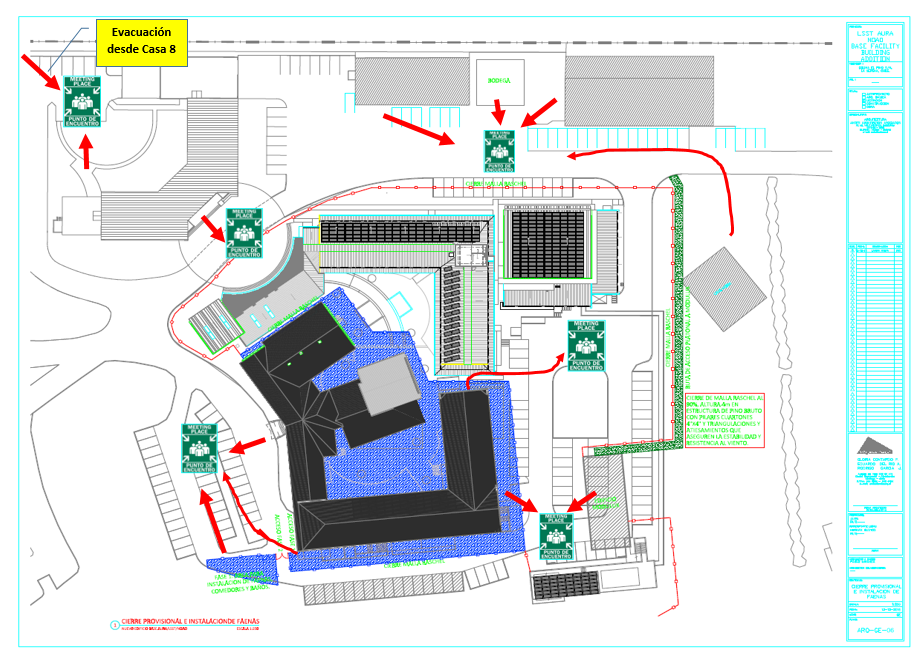